Exploration Geochemistry
Geochemistry is now used in virtually every exploration program, if only to determine the grade of  material to be mined. 
   However exploration geochemistry has evolved from its early origins in assaying, to using the chemistry of the environment surrounding a deposit in order to locate it.
This particularly applies to the use of surficial material, such as soil, till, or vegetation, that can be used in areas where there is little outcrop. 
    The object is to define a geochemical anomaly which distinguishes the  deposit from enhancements in background and non significant deposits.
The chapter explains how geochemistry may be employed in the search for mineral deposits. 
    Exploration geologists are likely to be more directly involved in geochemistry than with geophysics which is usually conducted by contractors and supervised by specialist geophysicists.
A geochemical program can be divided into the following phases:
1 Planning;
2 Sampling;
3 Chemical analysis;
4 Interpretation;
5 Follow-up.
The field geologist will probably carry out phases 1, 2, 4, and 5, while analysis is normally performed by a commercial laboratory.
1. PLANNING
The choice of the field survey technique and the analytical methods depends on the commodity sought and its location. 
     In the same way as geological and grade–tonnage models are generated (see section 4.1.3) modeling can be extended to include geochemical factors, summarized in Barton (1986).
Thus the geologist will start with :
-  A knowledge of the elements associated    with a particular deposit type,
-  An  idea of the economic size of the    
   deposit to be sought, 
-  The mineralogical form of the elements, 
-  The probable size of the elemental    
    anomalies around it.
The outline of a deposit is defined by economic criteria and the mineable material is surrounded by lower conce-ntrations of the mined elements which are however substantially enriched compared with unmineralized rock.
This area of enrichment is known as the primary halo, by analogy with the light surrounding the outline of the moon, and the process of enrichment as primary dispersion.
In addition ore-forming processes concentrate or deplete elements other than those mined. For example, massive sulfide deposits often contain substantial arsenic and gold in addition to the copper, lead, and zinc for which they are mined. A summary of typical elemental associations is shown in Table.1.
The geologist’s problem is then to 
adapt this knowledge of primary con-centration to the exploration area. The geochemical response at the surface depends on the type of terrain and especially on the type of material covering the deposit as shown in Fig.1.
* The response in an area of 2 m of residual overburden is very different from that of an area with 100 m deep cover, or if the overburden has been transported.
*   Also elements behave differently in the near-surface environment from that in which the deposit formed. For example, in cases where copper, lead, and zinc are associated in volcanic associated massive sulfide deposits, zinc is normally more mobile in the surface environment than copper and much more so than lead.
Lead is more likely to be concentrated immediately over the deposit, as it is relatively insoluble, whereas zinc will move or disperse from the deposit.
This process of movement away from the primary source is termed secondary dispersion and it can also be effected by mechanical movement of fragments under gravity, movement as a gas, or diffusion of the elements in the form of ions as well as movement in solution.
The background levels of an element in rocks and soils also have to be considered when trying to find secondary dispersion from deposits.
    All elements are present in every rock and soil sample; the concentration will depend on the mode of formation of the rock and the process forming the soil. Indications of back-ground levels of elements in soils are given in Table 8.2.
These background levels can be of use in preparing geochemical maps which can be used to infer lithology in areas of poor outcrop. The reader is advised to get some idea of the background variation over ordinary rock formations from a geoche-mical atlas, such as those for England and Wales (Webb et al. 1978),Alaska (Weaver et al. 1983), the former West Germany (Fauth et al. 1985), and Europe (Salmimen et al. 2004).
Orientation surveys
  One of the key aspects of planning is to evaluate which techniques are effective for the commodity sought and in the area of search. This is known as an orientation survey. 
   The best orientation survey is that in which a variety of methods is tested over a prospect or deposit of similar geology to the target and in similar topographical conditions to determine the method which yields the best results.
      A checklist for an orientation study is given below (Closs& Nichol 1989):
A checklist for an orientation study is given below (Closs& Nichol 1989):
1 - Clear understanding of target deposit type;
2 - Understanding of surficial environment of the search area;
3 Nature of primary and secondary dispersion from the                     mineralisation;
4 Sample types available;
5 Sample collection procedures;
6 Sample size requirements;
7 Sample interval, orientation, and areal density;
8 Field observations required;
9 Sample preparation procedures;
10 Sample fraction for analysis;
11 Analytical method required;
12 Elemental suite to be analyzed;
13 Data format for interpretation.
1.2 . ANALYSIS
           As the geologist generally sees little of the process of analysis, which is usually done at some distance from the exploration project, analytical data tend to be used uncritically.                   While most laboratories provide good quality data they are usually in business to make a profit and it is up to the geologist to monitor the quality of data produced and investigate the appropriateness of the analytical methods used.
Accuracy and precision
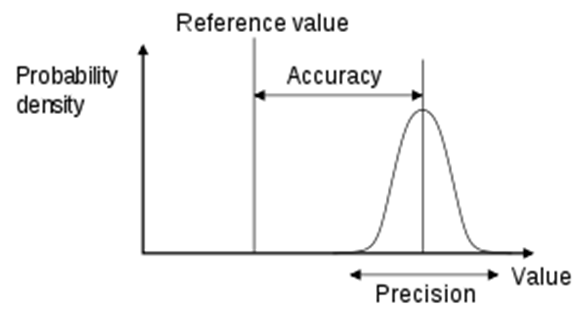 precision, the repeatability, or reproducibility of the measurement. In the fields of science, engineering and statistics, the accuracy of a measurement system is the degree of closeness of measurements of a quantity to that quantity's true value. The precision of a measurement system, related to reproducibility and repeatability, is the degree to which repeated measurements under unchanged conditions show the same results. 
Accuracy: is the proximity of measurement results to the true value;
A measurement system is considered valid if it is both accurate and precise. A measurement system can be accurate but not precise, precise but not accurate, neither, or both. 
For example, if an experiment contains a systematic error, then increasing the sample size generally increases precision but does not improve accuracy.
A measurement system is considered valid if it is both accurate and precise. 
        A measurement system can be accurate but not precise, precise but not accurate, neither, or both. 
          For example, if an experiment contains a systematic error, then increasing the sample size generally increases precision but does not improve accuracy.
The critical question for the geologist is how reproducible the analysis is and how represen-tative of the “correct” concentration the concentration is, as shown in Fig. 8.2.
 
    The reproducibility of an analysis is termed the precision and its relation to the expected or consensus value the accuracy.
For most purposes in exploration geochemistry it is vitally important that an analysis is precise but the accuracy is generally not so crucial, although some indication of the accuracy is needed.
 At the evaluation stage the analyses must be precise and accurate. The measurement of accuracy and precision requires careful planning and an understanding of the theory involved.
A number of schemes have been devised but the most comprehensive is that of Thompson(1982).    Precision is measured by analyzing samples in duplicate whereas accuracy requires the analysis of a sample of known composition, a reference material. 
      The use of duplicate samples means that precision is monitored across the whole range of sample compositions. Reference materials can be acquired commercially but they are exceedingly expensive(>US$100 per 250 g).
Sample collection and preparation:
     Samples should be collected in non metallic containers to avoid contamination. Kraft paper bags are best suited for sampling soils and stream sediments because the bags retain their strength if the samples are wet and the samples can be oven dried without removing them from their bags. 
    Thick gauge plastic or cloth are preferred for rock samples. All samples should be clearly labeled by pens containning nonmetallic ink.
Most sample preparation is carried out in the field, particularly when it involves the collection of soils and stream sediments. 
   The aim of the sample preparation is to reduce the bulk of the samples and prepare them for shipment.       Soils and stream sediments are generally dried either in the sun, in low temperature ovens, or freeze dried; the temperature should be below65°C so that volatile elements such as mercury are not lost. 
  Drying is generally followed by gentle disaggre-gation and sieving to obtain the desired size fraction.
Care should be taken to avoid the use of metallic materials and to avoid carry over from highly minera-lized to background samples. 
 Preparation of rocks and vegetation is usually carried out in the laboratory and care should be taken in the selection of crushing materials. 
      For example, in a rock geochemical program a company searching for volcanic-associated massive sulfides found manganese anomalies associated with a hard amphibolite. They were encouraged by this and took it as a sign of exhalative activity.
Unfortunately further work showed that the
manganese highs were related to pieces of manga-nese steel breaking off the jaw crusher and contam-nating the amphibolite samples. 
  Other less systematic variation can be caused by carryover from high grade samples, for example not cleaning small grains of mineralized vein material (e.g. 100,000 ppb Au) will cause significant  anomalies when mixed with background
(1 ppb Au) rock. Contamination can be eliminated by cleaning crushing equipment thoroughly between samples and by checking this by analyzing materials such as silica sand.